Smart Construction Design3D2023.12.19(予定)リリース版について
リリース項目一覧
Smart Construction Design3Dのアップデートについて、以下の日程・内容にてリリースをいたします。
システムメンテナンスの為、下記日程は該当するサービスのお取扱いができなくなります。
　（※リリース日程・時間帯・内容については、状況に応じ変更する場合がございます。予めご了承ください）
日程：日本時間　12月19日(火)　19:00～21:00
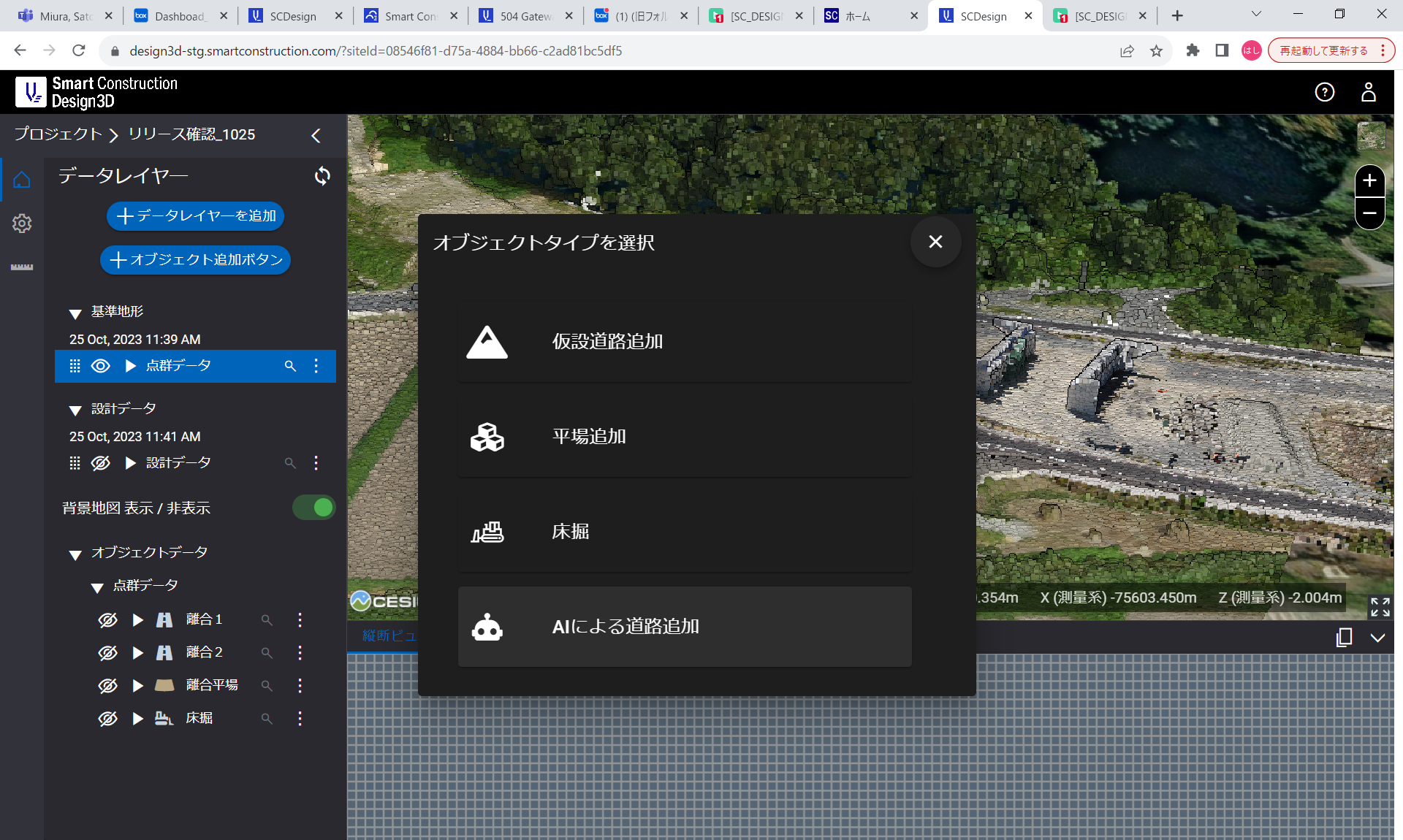 作図対象を一つにまとめた
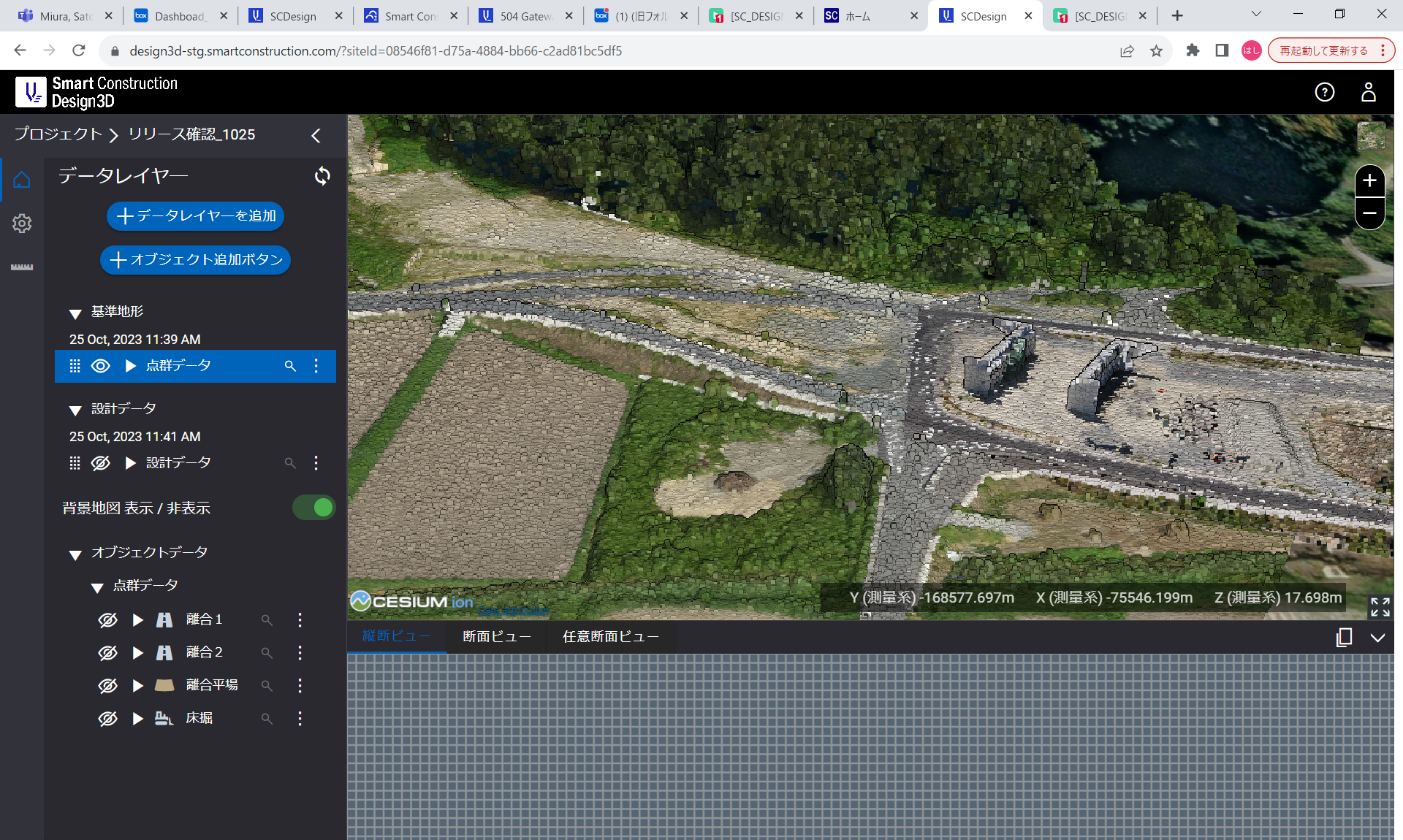 リリース項目一覧
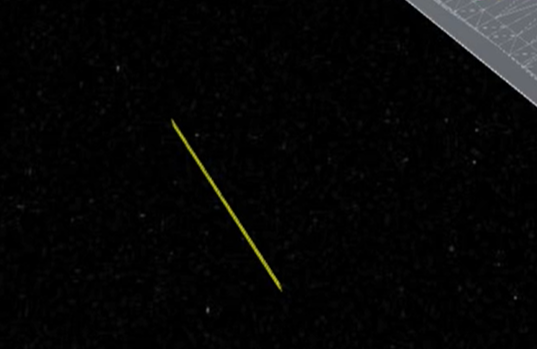 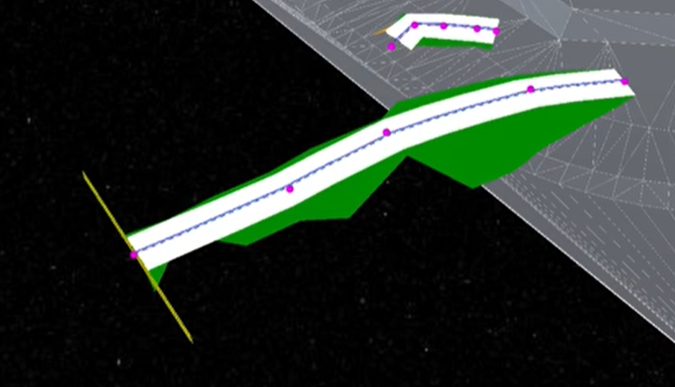 リリース項目一覧
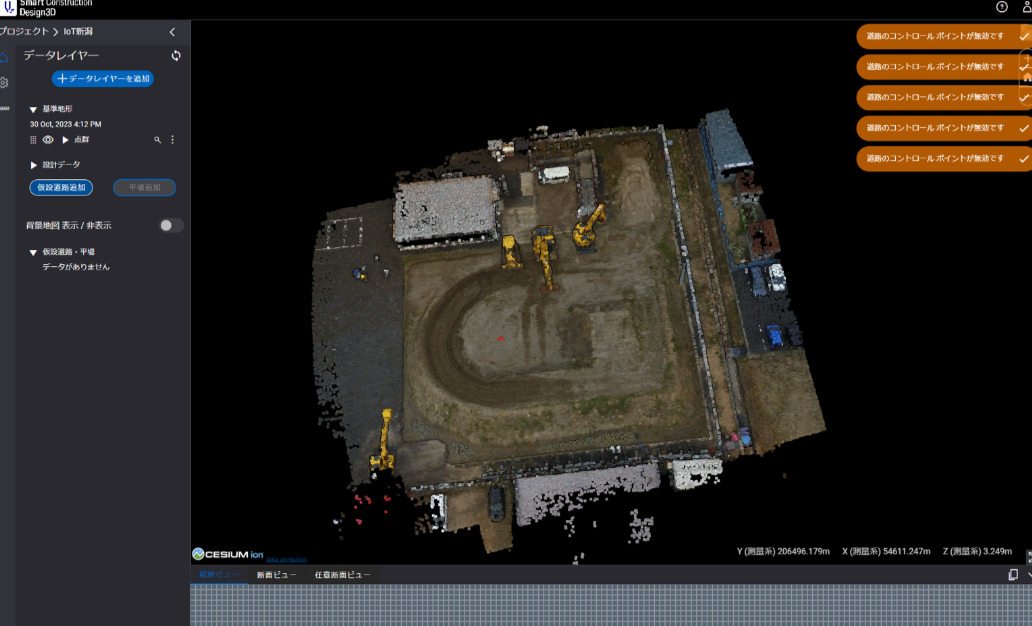 エラーメッセージが出て
作図ができなかった
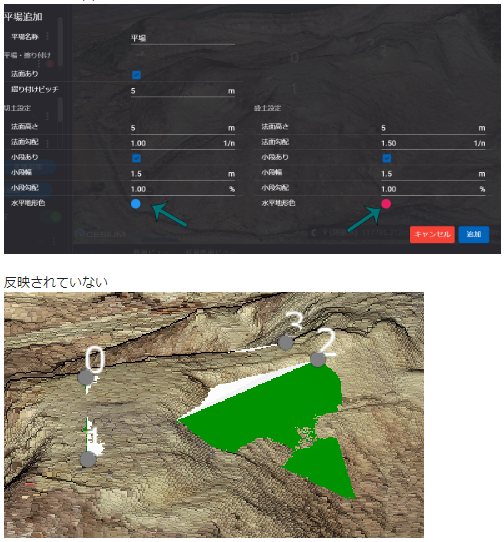 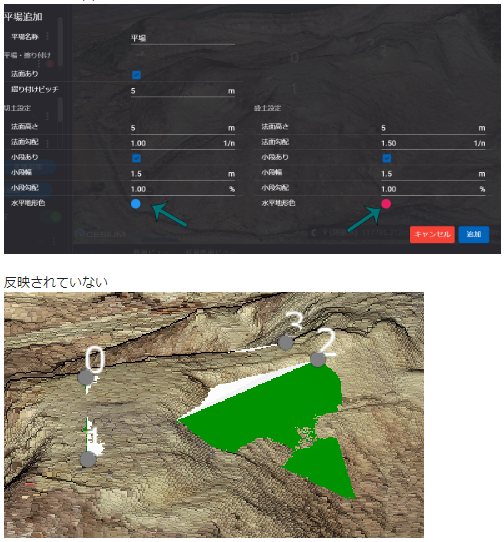 リリース項目一覧
■No.4リリースについて注意事項
リリース内容No.4にて、本リリースを反映させるため再度点群のアップロードが必要になります。
手順としては、
①既存点群を削除し、再度点群のアップロード実施。
②リリース内容No.2の方法で、作図済みの仮設道路・平場データの摺り付き先を再度アップロードした
点群へ変更。（もしくは新規に仮設道路・平場作図）
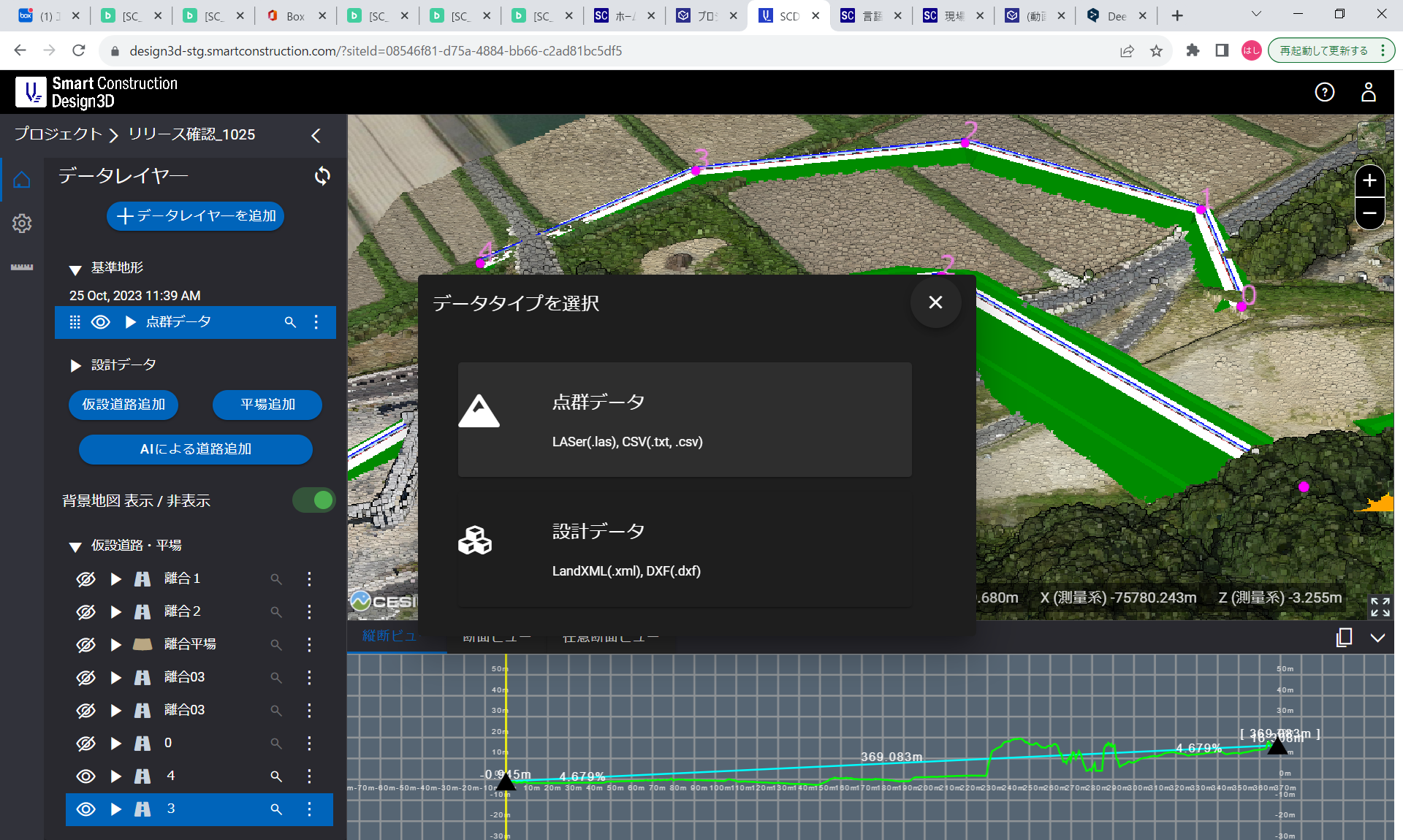 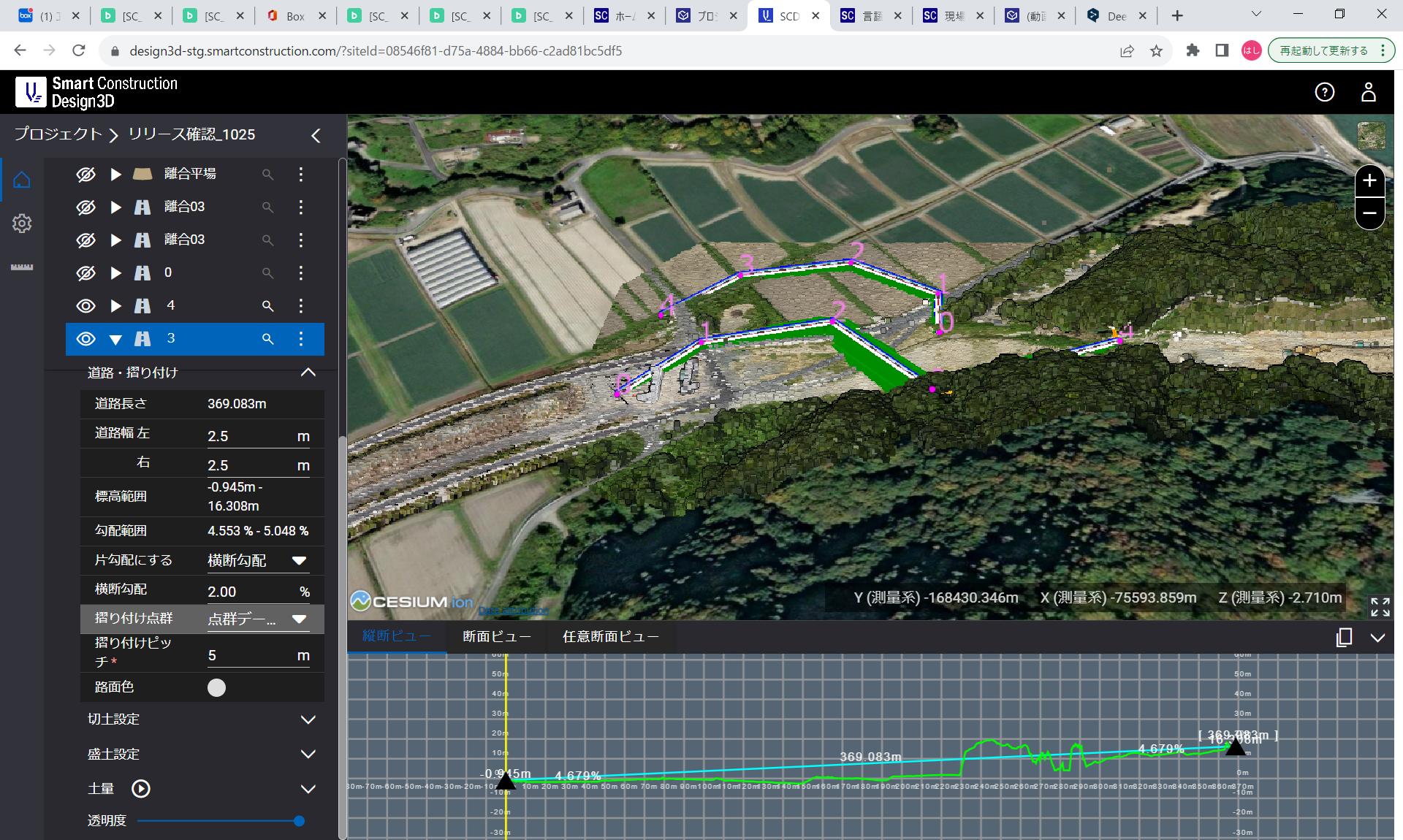 点群データの再アップロード
摺り付け先を
再アップロードした点群へ変更
（リリース内容No.2参照）
EOF